01
02
03
04
05
相关内容
相关内容
相关内容
相关内容
相关内容
根据相关内容进行填写
根据相关内容进行填写
根据相关内容进行填写
根据相关内容进行填写
根据相关内容进行填写
根据相关内容进行填写
根据相关内容进行填写
根据相关内容进行填写
根据相关内容进行填写
根据相关内容进行填写
根据相关内容进行填写
根据相关内容进行填写
根据相关内容进行填写
根据相关内容进行填写
根据相关内容进行填写
根据相关内容进行填写
根据相关内容进行填写
根据相关内容进行填写
根据相关内容进行填写
根据相关内容进行填写
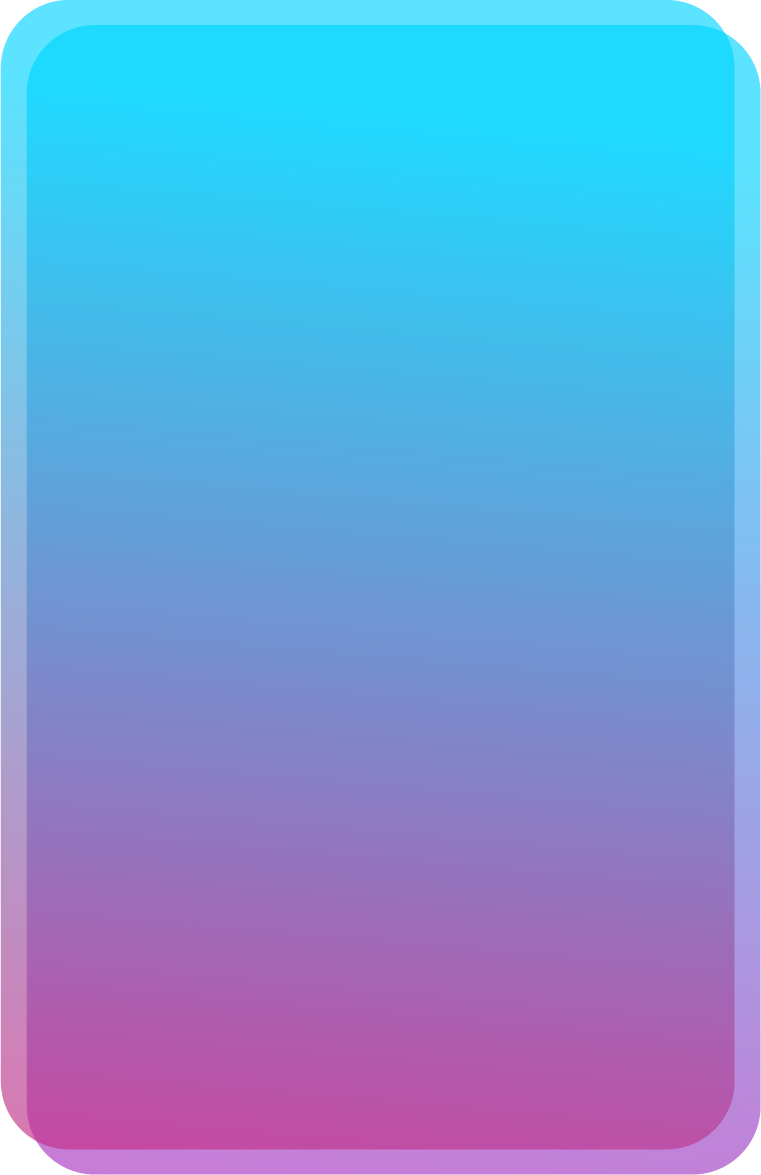 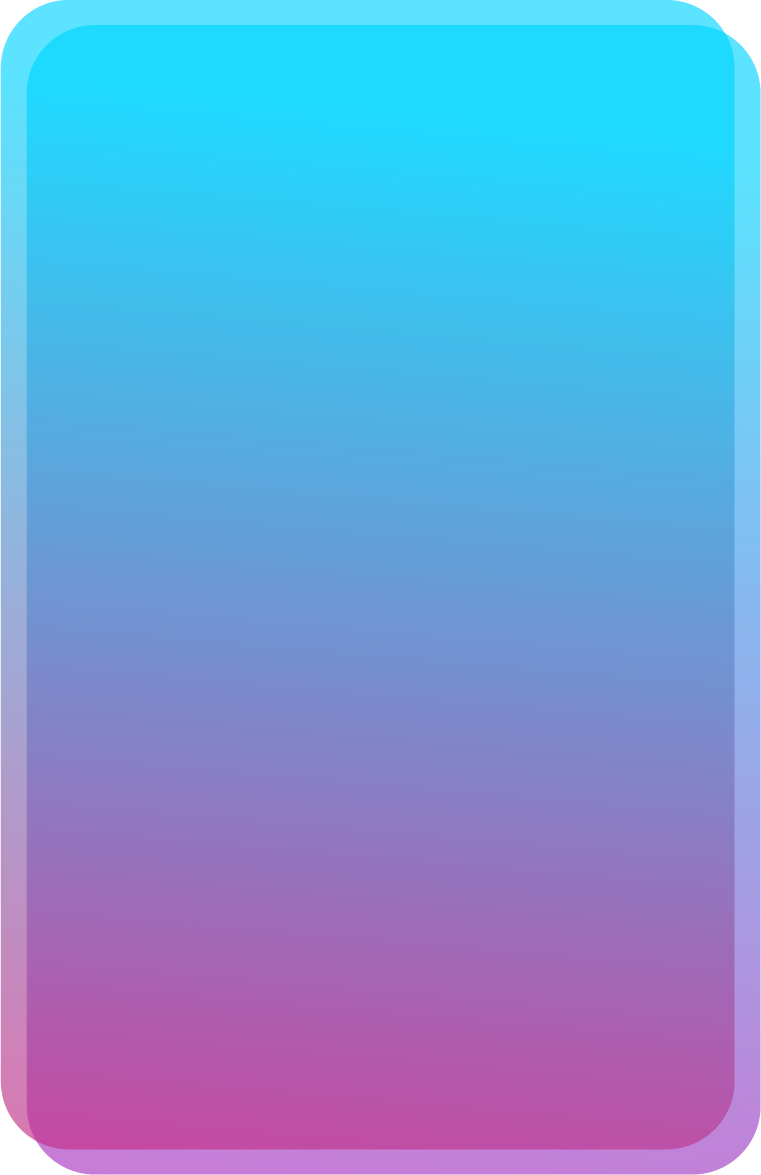 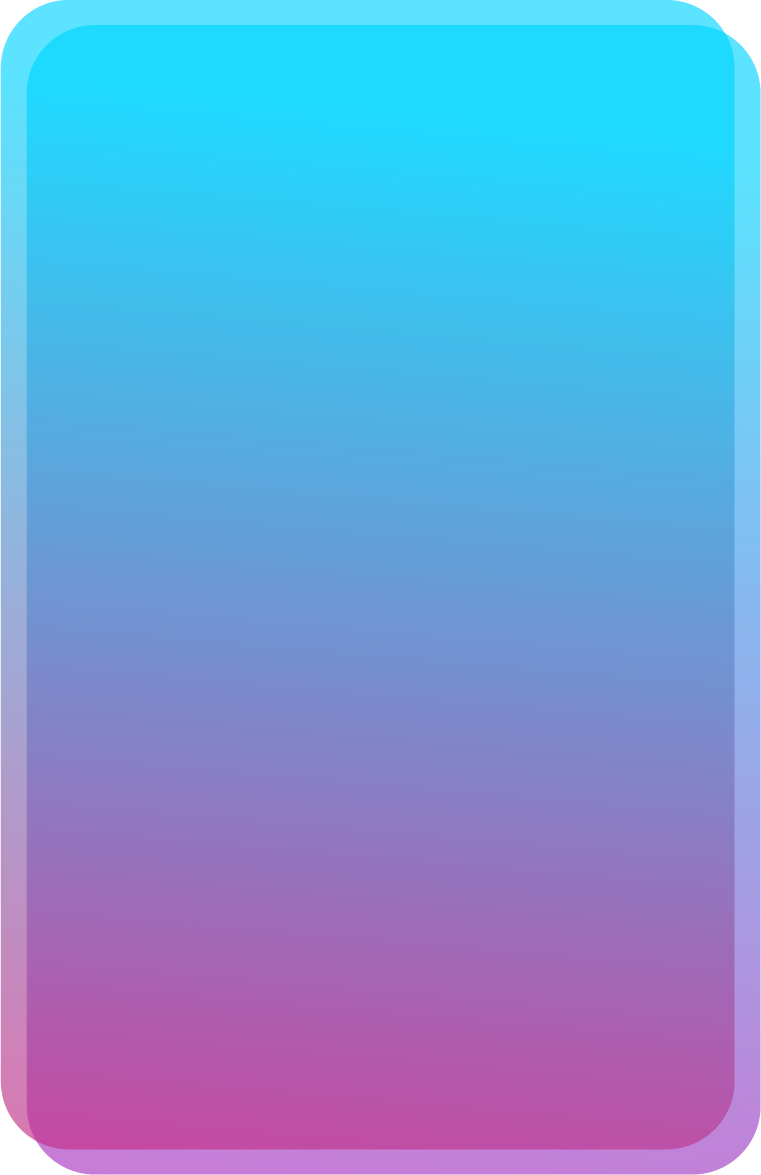 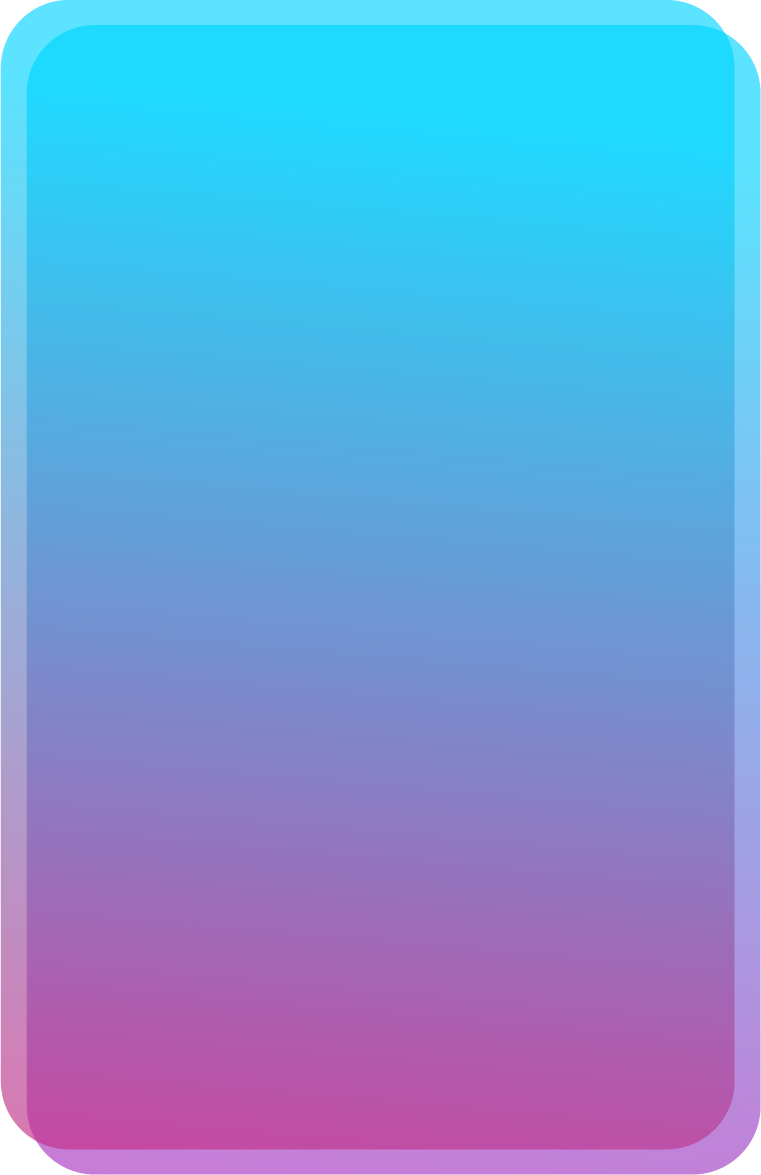 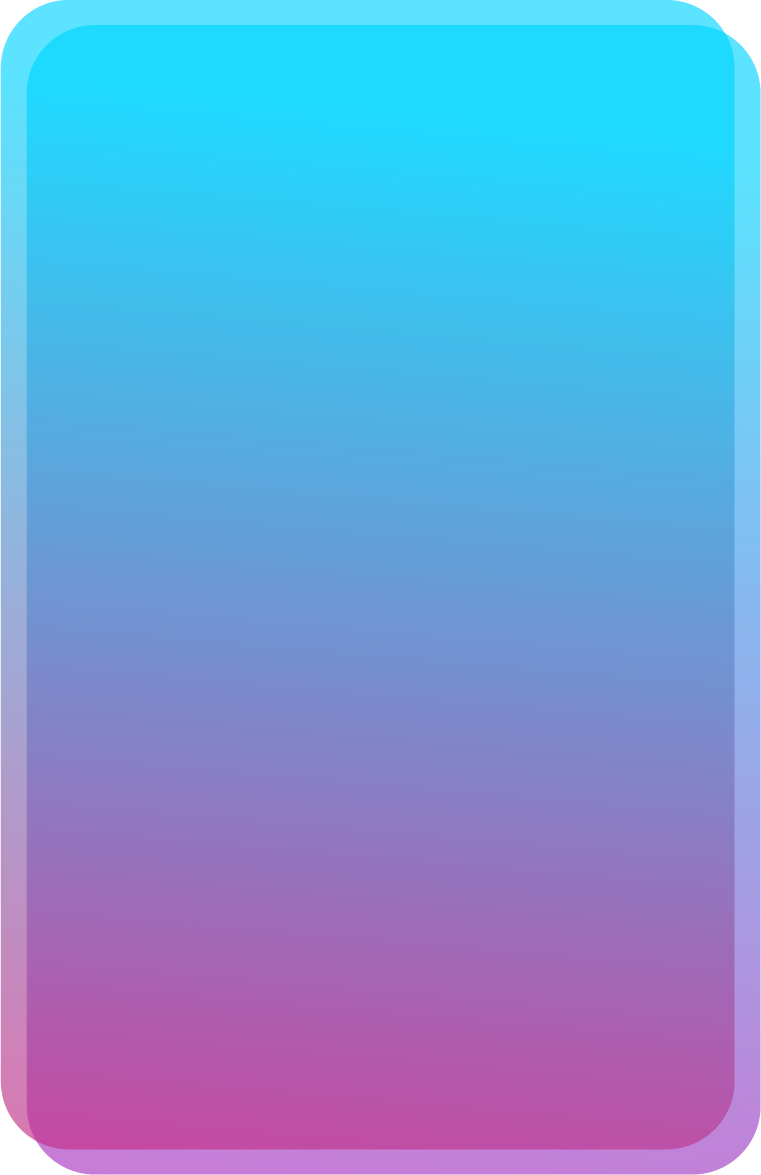